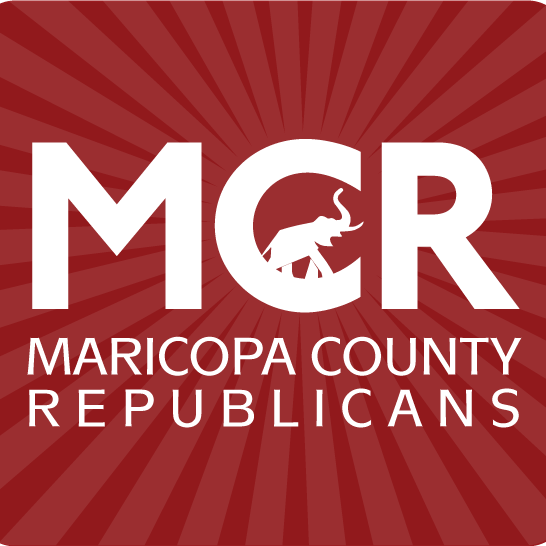 Welcome
PC Training 2023
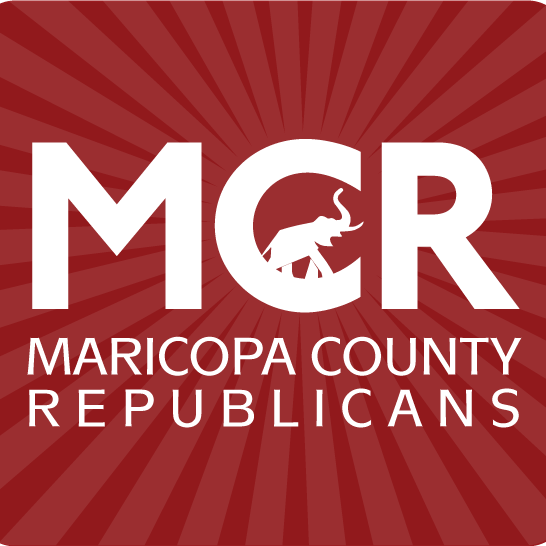 Module 1
Precinct Committeemen
So What is a PC?
“The Most Important Elected official to our Republican Party”

State Statute	A.R.S. §16-822:
The duties of a precinct committeeman shall be to assist his political party in voter registration and to assist the voters of his political party to vote on election days.
Why be a Precinct Committeeman? (PC)
To change things, you have to change the laws

To change the laws, you have to change the people who make them

To be elected, your candidates have to be on the ballot
Why be a Precinct Committeeman? (PC)
To get on the November ballot you must win the primary

To win the Primary, you must get the support of people who make endorsements in the Primary, who:
Reliably vote in the Primary
Get out the vote of others in the Primary

These are the PCs!
The Mission Statement
To deliver the maximum number of Republican votes from your precinct

How do we do that?
PC Objectives – non Election Year
Precinct Committeeman build relationships in your Precinct with:
Republican voters
Independent voters
Fellow Precinct Committeemen
Get to know your precinct by surveying registered voters about their voting preferences, opinions, and important issues
Engaging in social activities with your neighbors: barbeques; book clubs; block parties; etc.
PC Objectives – non Election Year
Identify and register non-voters who may vote Republican

Identify low propensity registered Republican voters and influence them to vote

Increase Republican worker effectiveness

Invite your friends and neighbors to Republican events
PC Objectives – Election Year
Distribute campaign literature in your precinct

Walk door-to-door with candidates

Assist your local candidates with petition signature gathering, mailings, and phone calls

Hold events in your precinct for neighbors to meet candidates, such as coffee meetings

Help recruit volunteers to work with you in your precinct or work for local candidates
PC Objectives – Election Year
Inform voters of our positions on issues and candidates

Motivate voters to go to polls - give them reasons to vote for Republican candidates

Participate in meetings, special events, and fundraisers

Get our informed voters to the polls!
PC Activities
Different types of ways PCs can contribute to political work in their areas
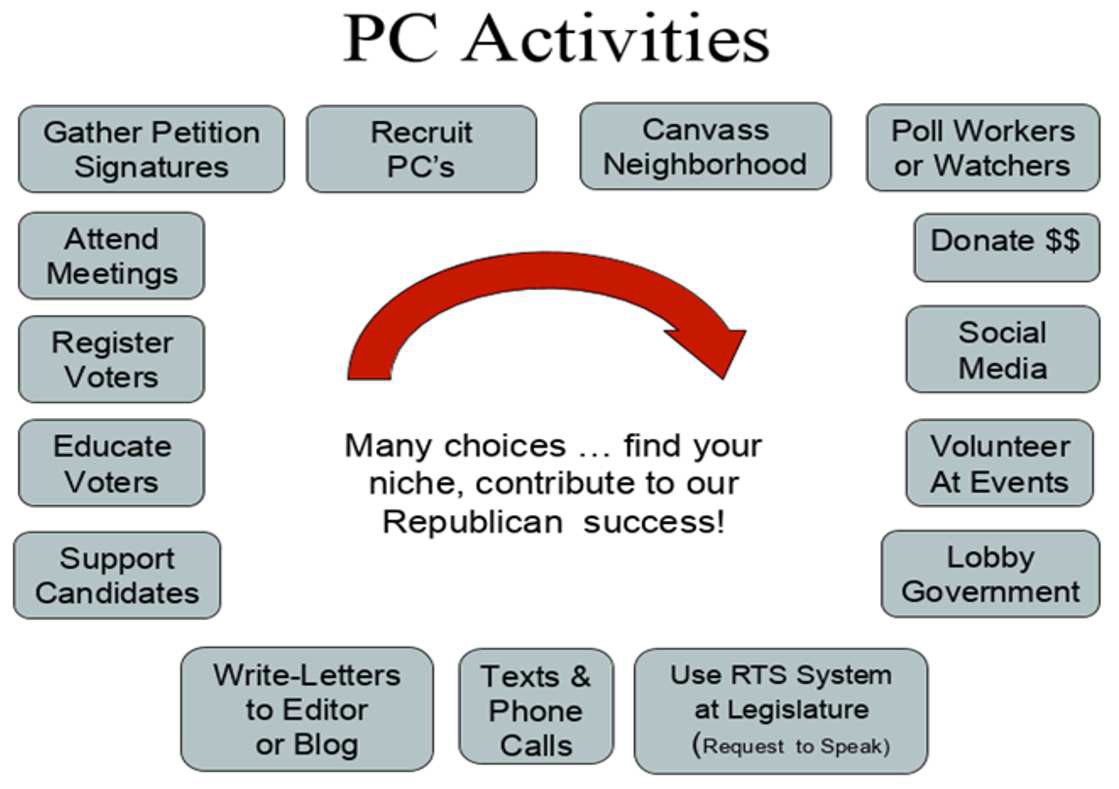 Influence of the PC
Neighborhood Leader - friendly access to neighbors

Respect from elected officials

Your voice counts

You represent and influence many voters within your Precinct
Influence of the PC
Direct influence over policies, bylaws, resolutions and selection of candidates

Selection of candidates when elected officials resign or leave office before their term is over, (recent example in LD13) 

Launching pad for other offices
Elected vs. Appointed Precinct Committeemen
Becoming an Elected PC
To run for election as a Republican PC a person must be:
A registered Republican
Reside in their precinct


PCs are elected at the Primary election in even numbered years
Becoming an Elected PC
Candidates for office must file following documents with County Elections Dept:
Nomination Petition signed by small number of voters registered in same party and residing in same precinct ( usually 10) Typically this begins in March and last approximately 30 days

A Nomination Paper Affidavit of Qualification will be provided around March. Every PC, whether previously elected or appointed must file again.

Term is two years - from October following the 	Primary to October following the next Primary
Advantages of Elected PCs
Must be an elected PC to run for legislative district, county or state Party leadership position

Elect Legislative District ( LD)  leadership at organizational meeting (even numbered years)



Elect County Executive Board positions at Statutory Meeting (in odd numbered years)and at Mandatory Meeting (even numbered years)  EXAMPLE: Chair, vs Member –at-large
Advantages of Elected PCs
Vote on Legislative District & County bylaws and resolutions

Vote on selection of candidates should there be a legislative vacancy ( Example LD13)

Eligible to run for State Committeeman

State Committeeman are Elected by your peers in your LD, who can vote for STATE Leadership
Appointed PCs
Registered Republicans can be appointed by 	the County Chairman to fill a vacancy where 	there is not an Elected PC

He or she must still register to run at the next primary election

Submit a PC application to the legislative district chairman

Approved by the District Chairman, County Chairman and County Board of Supervisors
Number of PCs per Precinct
Each precinct is allotted one PC just because 	it is a precinct
There are over 935 precincts in MARICOPA County

Then are allocated one additional PC slot for 	each 125 registered Republican voters in the 	precinct
Number of Voters in the Precinct as of March 1st of 	the general election year
Number of PCs per Precinct
Voter Registration Statistics – July 2023
SO WHERE DO PCs FIT INTO THE PARTY?
How important is a PC?
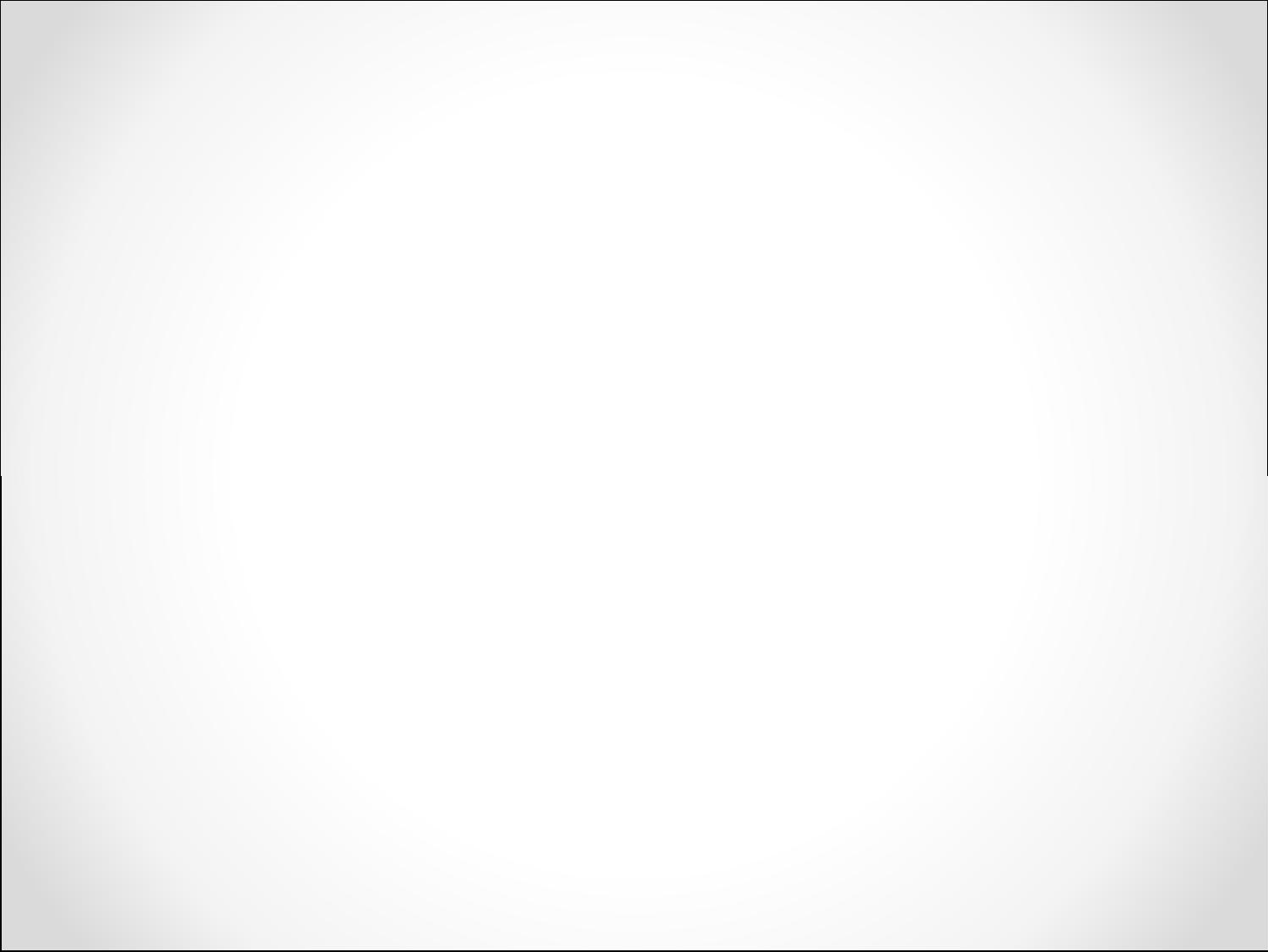 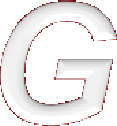 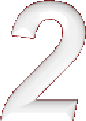 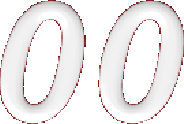 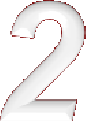 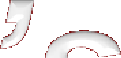 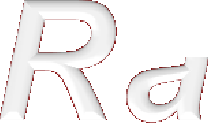 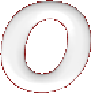 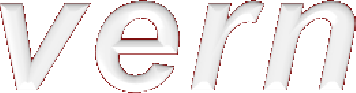 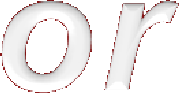 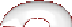 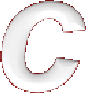 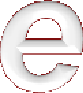 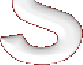 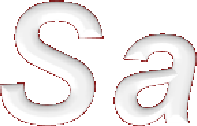 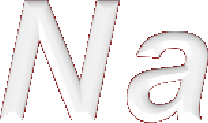 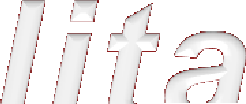 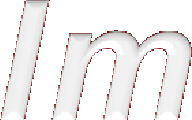 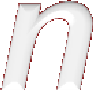 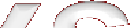 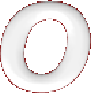 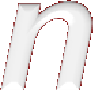 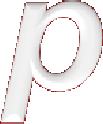 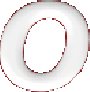 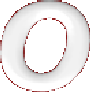 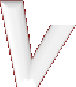 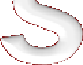 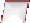 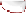 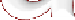 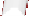 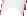 - 12,000 Vote Difference
10 Votes/Precinct
2 Votes/PC  
How could this have changed the outcome?
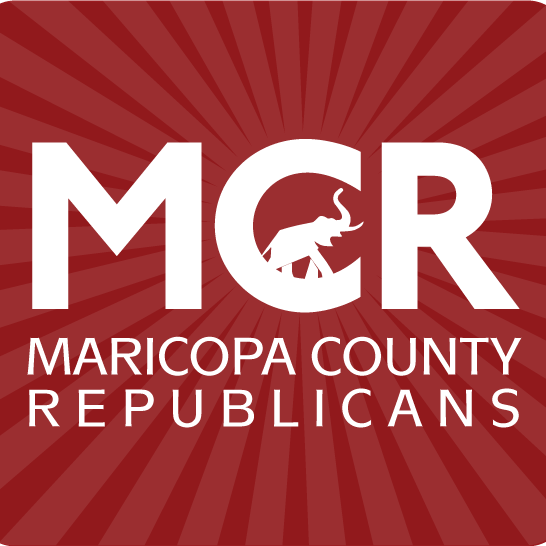 Module 2
Party Structure
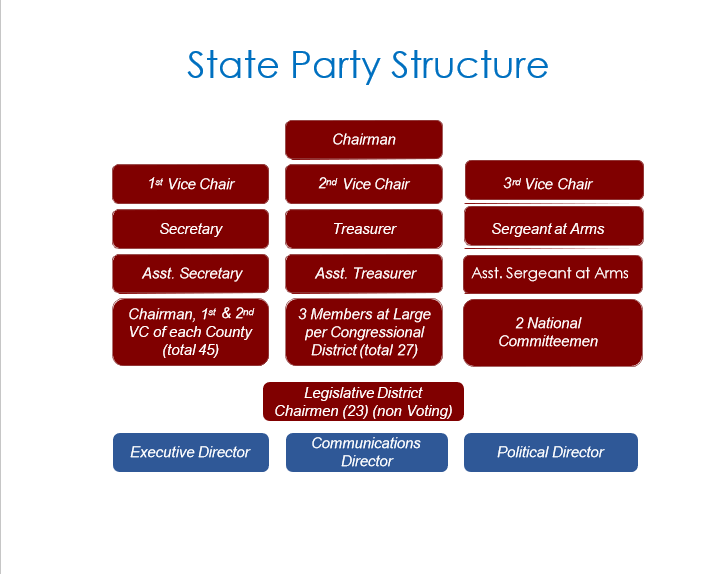 Internal Party Elections
PCs are elected every two years during the Primary by the voters of their party in their precinct

Elected PCs elect their legislative District leadership team (LD Board) and State Committeemen to represent their legislative district
Internal Party Elections
PCs elect 1 State Committeeman for every 3 elected PCs in their Legislative District (LD)

State Committeemen elect State Leadership in January at:
Statutory Meeting (odd years: 2023)
Mandatory Meeting (even years: 2024)
State Committeeman
Governing body of the State Party

Must be an elected PC to be a State Committeeman

State Committeemen are elected at the County or Legislative District (Maricopa and Pima) organizational meetings within their Districts
State Committeeman
Legislative Districts are allotted 1 State Committeeman for every 3 elected PCs.

Elect State Executive Committee

Elect 3 Members-At-Large from each of the State’s Congressional Districts

Vote on State bylaws and resolutions
Election of the State Committee
Biennial Statutory meeting (odd-numbered years)
All Elected State Committeemen attend

Elections held for the State Chairman, Secretary, and Treasurer

Elections held for 3 Members-At-Large from each of the State’s Congressional Districts
Election of the State Committee
Biennial Mandatory meeting (even-numbered years
All Elected State Committeemen attend

Elections held for the State Party's 1st, 2nd, and 3rd Vice Chairmen, Assistant Secretary, Assistant Treasurer, Sergeant-at-Arms and Assistant
Sergeant-at-Arms

Vote on Bylaw changes and resolutions
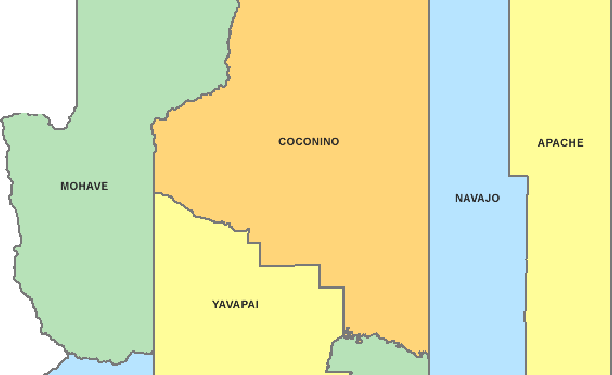 Arizona is divided into 15 Counties
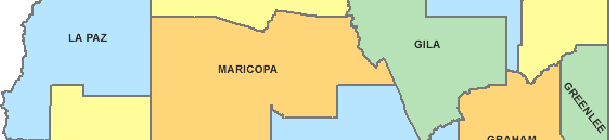 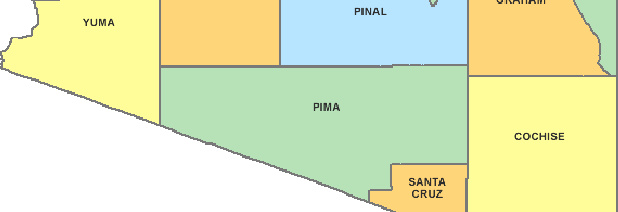 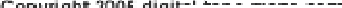 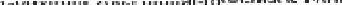 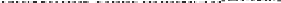 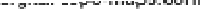 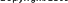 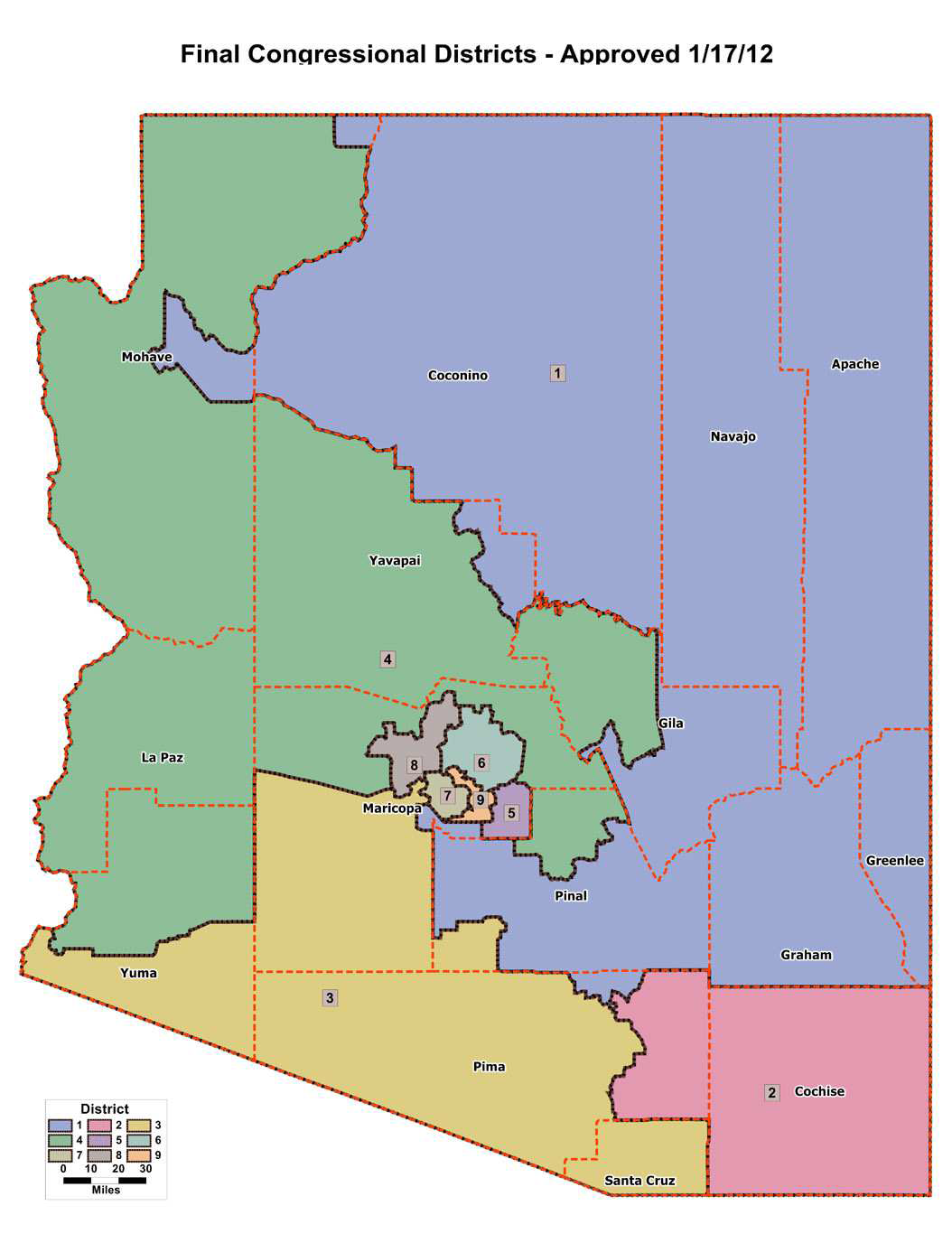 Arizona is Divided into
9 Congressional Districts
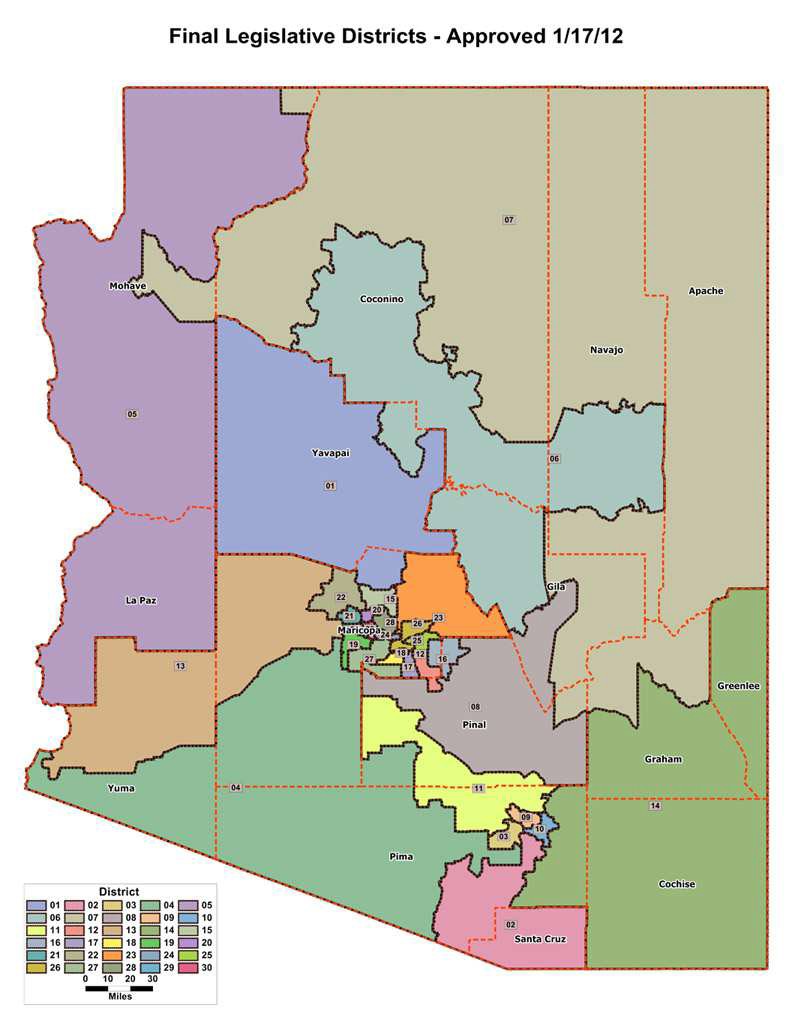 Arizona is divided into 30 Legislative Districts
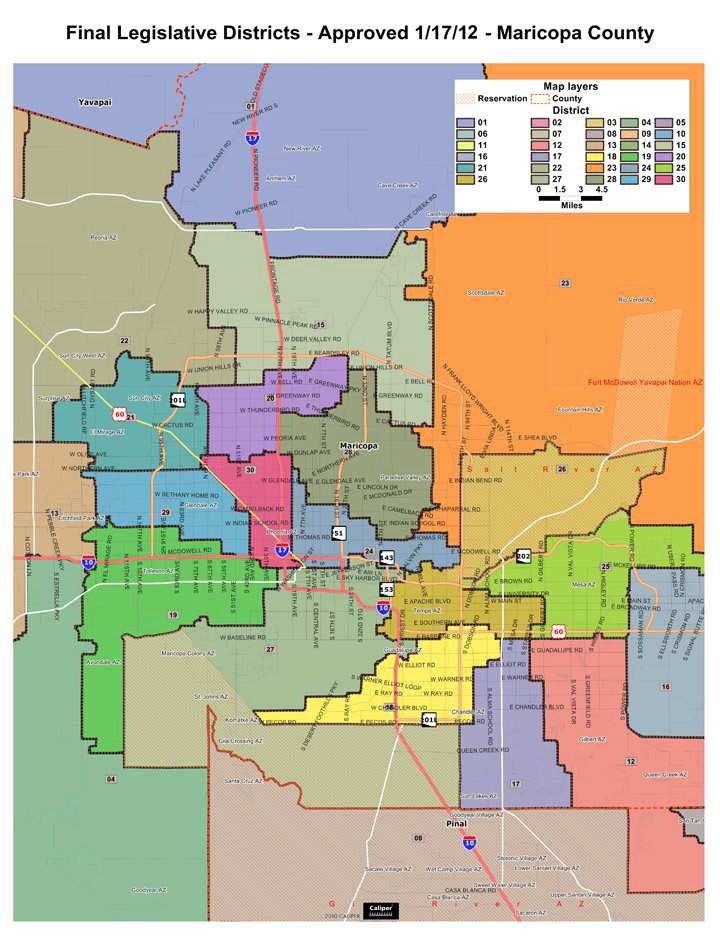 22 of the 30 Legislative Districts are in Maricopa County
Executive Guidance Committee (EGC)
An EGC is formed for counties with populations of 500,000 or more persons

The EGC sets the direction of the County party, links to State party, hosts county-wide events, aids in recruitment of PCs, GOTV and more.
Executive Guidance Committee (EGC)
Chairman
1st Vice Chair
2nd Vice Chair
Secretary
Treasurer
Precinct Committeemen (non-voting)
20 Legislative District Chairman
5 Members at Large
*This example is based on Maricopa County additional counties may differ slightly in their positions
What makes a legislative district?
The legislative district lines are drawn by appointees of the State.

In AZ, each county of less that 500,000 population is a legislative district.

In counties with a population of 500,000 or 	more, lines are drawn dividing the county 	into legislative districts
[Speaker Notes: 935 Precincts. 8,197 Republican PC slots. Only 3,180, IIRC, were elected in 2022. That was only 38.8%. And little progress has been made. We haven't even filled 50% yet. About two-thirds of the Republican slots in Arizona are STILL vacant.]
What makes a district?
Each AZ Legislative District has 3 state representatives,	2 serve in the house and 1 in the Senate.

Each legislative district also includes various city council and school boards.
Legislative Districts
Chairman
1st Vice Chair	2nd Vice Chair

Some districts have
these additional positions ➔
Treasurer
Secretary
3rd Vice Chairs
4th Vice Chairs
or
Corresponding Secretary
PC Captains

Precinct Committeemen

Area Leaders
Legislative District 12: 49 Precincts  -  282 PC’s
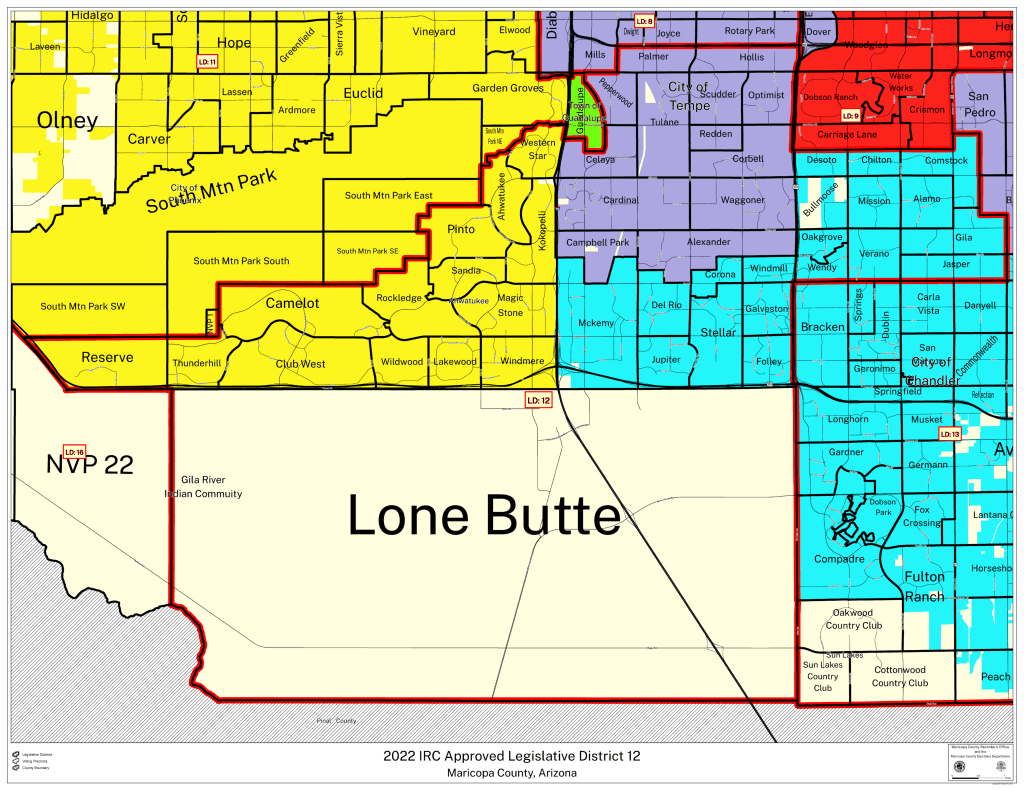 What is a Precinct?
A geographical area of residents drawn to 	enable all registered voters to vote at one 	location in one day.

It is your immediate political community and you are the elected representative of the GOP in that community.

Total of 1,495 PLUS  precincts in Arizona
What is a Precinct?
Boundaries drawn by County Recorders’ offices
As area’s population grows, precincts are usually split into new smaller ones

Redistricting in 2012 - precincts were actually consolidated to help reduce the number of polling locations
The number of precincts reduced from 1142 to 724 in Maricopa County
THIS WAS NOT A GOOD THING!
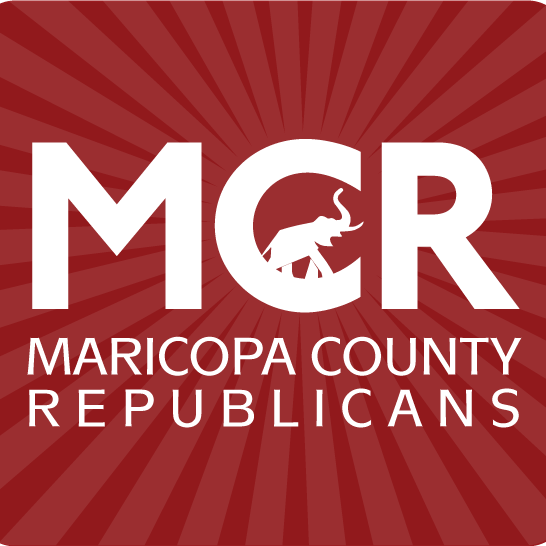 Module 3
Connecting With Your Voters
PC Duties
ATTEND Precinct, Legislative District, and County meetings
EDUCATE	inform neighbors, become the ‘go to person’ on political issues and "how should I vote" questions
REGISTER Republicans to vote
ELECT a Captain who is willing to donate time, 	energy, and leadership to the precinct
CANVASS your precinct periodically and keep 	track of changes in the neighborhood, making 	sure all Republicans are registered to vote
PC Duties
RECRUIT additional PCs, precinct volunteers and assign specific blocks to them for door-to- door and telephone work
ACTIVELY SUPPORT party activities at all levels
CARRY nominating petitions, distribute election information and candidate literature in your precinct
PARTICIPATE in GOTV (Get Out The Vote) and Election Day activities by helping at the polls
HOLD your elected officials accountable to their campaign promises.
Walking Door to Door
Once you have downloaded the Campaign Sidekick Walk App, you can start walking your Precinct.

Here are some helpful tips:
Walking Door to Door
Always walk with a partner

Wear a name badge

Introduce yourself. Remember: you are an 	elected official of the party, YOU are their 	Precinct Committeeman!

Ask them about their concerns. Then listen

Do they seem interested?
Walking Door to Door
Do they need to get on the PEVL (permanent early voter list for early ballots)?

Know how many PCs are in your precinct and how many are needed. This is a time for possibly recruiting PCs

Invite them to your legislative district meeting

Stay in contact with them. Ask for their email address
Walking Door to Door
Fill out the app’s surveys	(we can customize them as well)

ALWAYS leave something with them - that includes your contact information.

Have them fill out a PC Application.

Carry a candidate or issue petition.
What to take with you
Business Card / Nametag / Pen / Walking list
Voter Registration Forms (PEVL/Early Ballot)
Candidate literature / Petitions
PC Applications / Your Legislative District 	information
Surveys
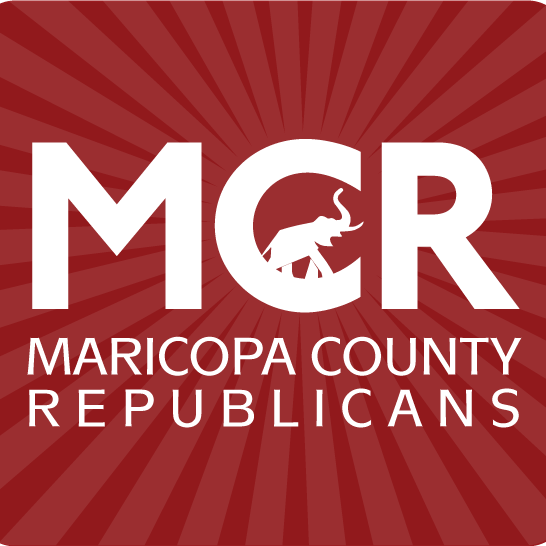 Module 4
Resources
Now What?
To become a successful PC, you must have knowledge that you can share with the voters in your community!

You should be the Go-To person for the voters in your precinct when they have a question

The following are resources that can help you be successful:
Your Legislative District Chairman and leadership team to include Area Directors
Always contact them first when you have questions or concerns
Voter Data
The State Party gets monthly updates on the voter data and all PCs have access to it

Contact your Legislative District Chairman to get access to the Voter Data or set up training

The access forms are also in the attachment file of the class with info on where to submit it
VOTER    SPECTRUM
WEB BASED, (NOT AN APP),FOR YOUR PHONE OR COMPUTER/LAPTOP

YOU CAN OBTAIN WALKLISTS ON THE WEB

YOU CAN OBTAIN WALKLIST AND WALK MAPS FOR YOUR CELL PHONE WHILE ON THE WEB.

DO NOT NEED AN APP TO DO THIS!,


Voterspectrum.com
Maps
Depending on which county you live in maps of your precinct/legislative district will be located at different locations.

Contact your LD or County Chairman for assistance

If you are in Maricopa County you can obtain maps online at www.recorder.maricopa.gov/electionmaps
Maps
You can also obtain maps in person for a small fee at:
Maricopa Elections and Recorders 111 S. Third Ave.
Phoenix AZ 85003
Hours: 8am-5pm / Monday-Friday Phone: 602.506.3535
T.D.D. 602.506.2348
PC Handbook
A copy of the State Party PC Handbook is located in the attachment file. It contains:
The purpose and influence of the PC
Ways to connect with the voters
The importance of voter registration
What does it take to qualify to vote?
Party Structure
Contact info for all elected officials
The Republican Party Message and Principles
R vs. D… Is there a difference?
Republican Party History
And much more.
Social Media
The State Party along with each legislative district and county should have their own:
Website
Social media accounts
a "SoComm" (social media) team

These are great tools to share with those in your precinct so that they can follow your legislative district and county and keep up to date on events and news.